«АЗ» и «БУКИ».
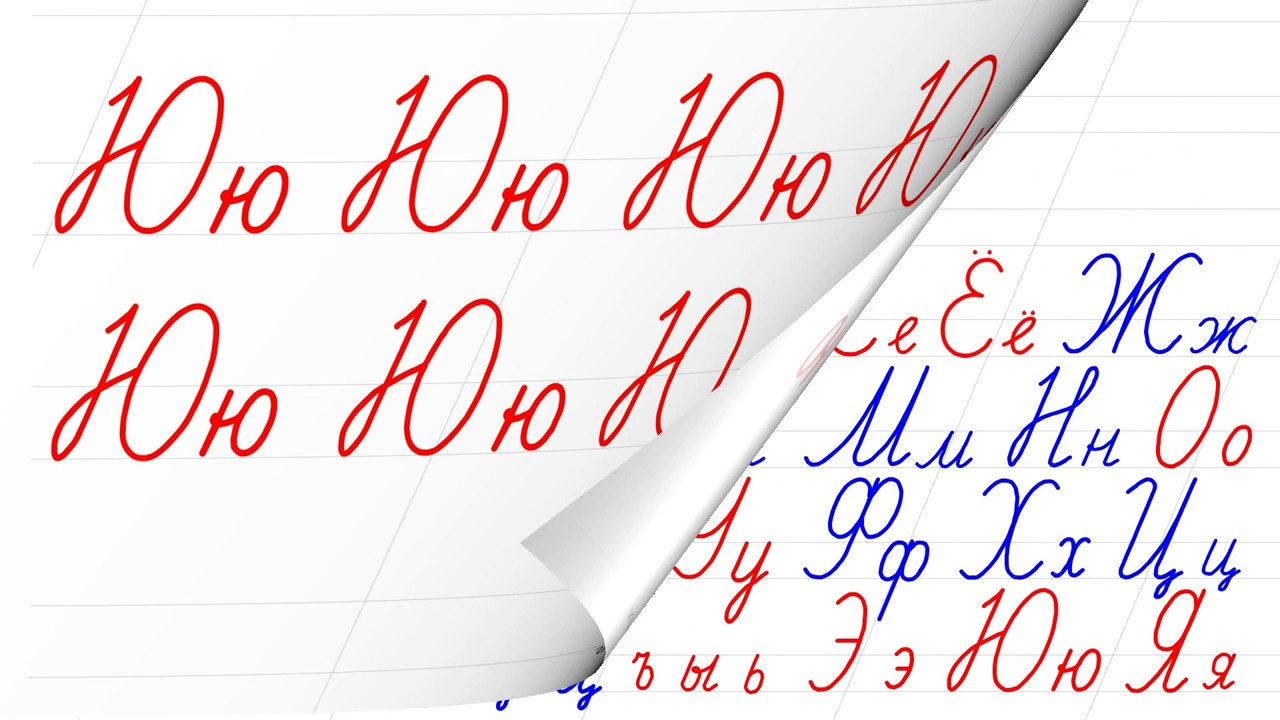 Презентацию выполнил:
студент ФИГамеледин Мостафа Мохамед Ахмед
С «Лечебное дело» 126 гр.
Как же писались и расшифровывались
 буквы в те далекие времена?

 Первый русский алфавит 
состоял из 49 букв,
 а в современном 33 буквы.

В каждой стране было своё 
алфавитное письмо.
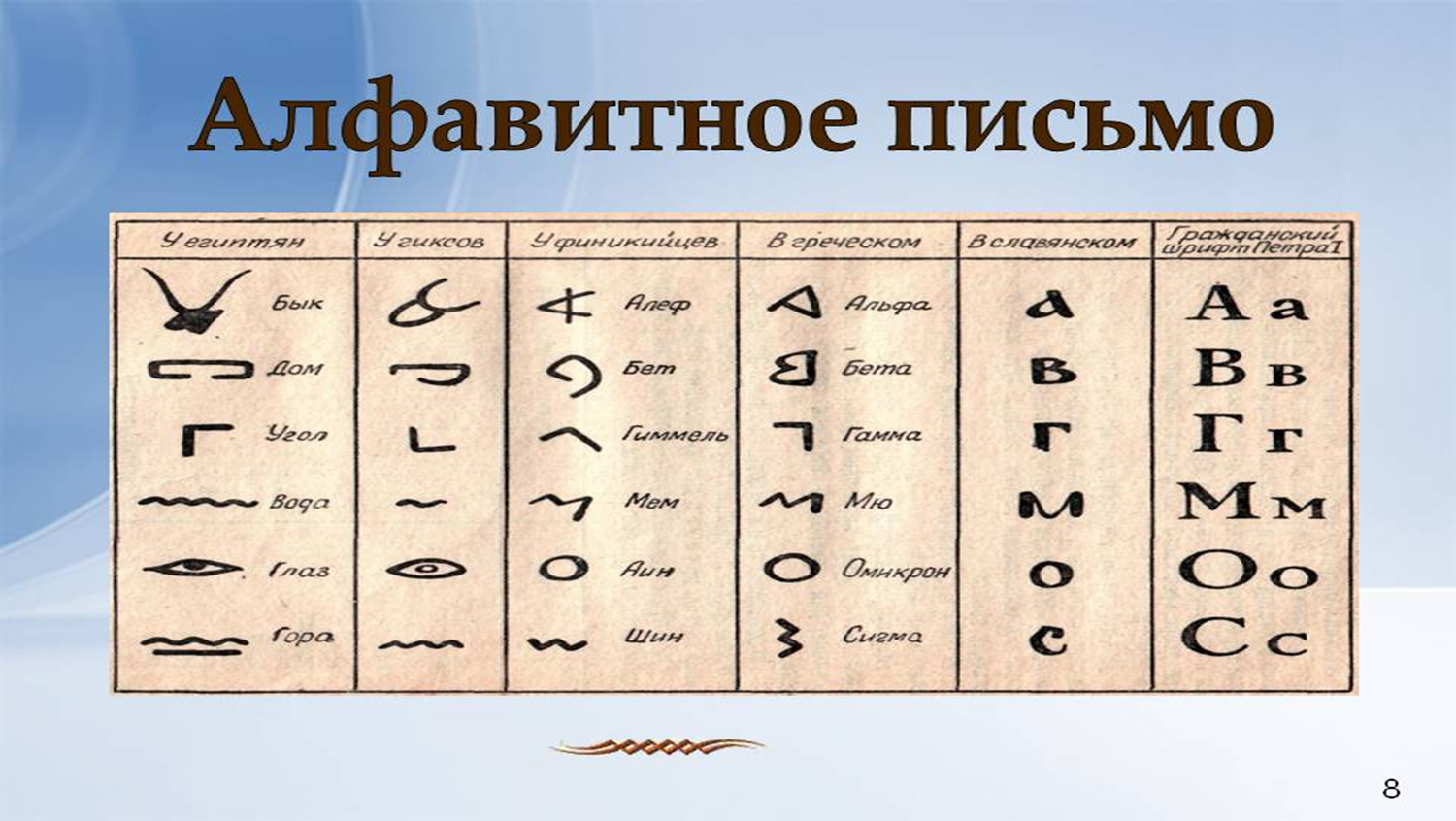 Азъ — я, начало.

Буки — письмена, буквы.
Вѣди — познание, от глагола ведать, знать.
Глаголи — слово, причем как сказанное, так и написанное.
Добро — накопленное богатство (не бабло и шмотки), достояние.
Єсть — от глагола «быть».
Ԑсмь — многомерность или единство многообразия.
Животъ — это жизнь во всем своем многообразии жизненных форм или от глагола «жить».
Ѕѣло (Зело) — усердно, очень.
Зємлѧ — сама планета и её обитатели.

Иже —  применимо к выражению «те, которые, они же».

Іжєи (Ижеи) — поток Вселенского знания или Родовая связь.

Їнить (Инить) — общность, мир.

Ћѣрвь (Гервь) — воодушевление.
Како — «как, подобно».

Людїє — люди, существа разумные.

Мыслѣтѣ — мыслить, постигать разумом.

Нашь — «наш», в обычном для нас значении.

Онъ — оный, в значении «единый».

Покои —  основа мироздания.

Рѣци —  говори, изрекай

Слово — озвученная мысль, знание.

Твѣрдо —  уверенно, убежденно.

Укъ — основа знания, доктрина.

Ɣкъ (Оукъ) — устои, совесть.

Фѣртъ — «оплодотворяет»

Хѣръ — божественный, данный свыше.
Ѿ (Отъ) — достижение определенного предела, после которого открываются новые горизонты; 

Цѣ — «вникай, дерзай».

Чѣрвль — «тот, кто точит, проникает»

Ша — ширь, простор.

Щта — пространство, ограниченное пределом.

Ъ (Єръ) — процесс, который ещё не закончен и происходит прямо сейчас.

Ы (Єры) — единение, взаимосвязь с другими.

Ь (Єрь) — то, что уже существует, создано.

Ѣ (Ять) — соединение всего Небесного и Земного; это способность жить и пользоваться земными благами.

Юнь — выпадение из основного, выход за рамки.

Ҩрь (Арь) — однородная структура, образ одного Рода.
Ѥдо (Эдо) —  скорее, как самопознание,

Ѡ (Омъ) — просветление, миг озарения.

Ѧ (Енъ) —  образ, структура.

Ѫ (Одь) — мудрость, переданная нам по наследству, накопленная опытом.

Ѩ (Ёта) — познание.

Ѭ (Ота) — неприятие чего-либо, отказ.

Ѯ (Кси) — Дух, духовность.

Ѱ (Пси) — душа и всё что к ней относится.

Ѳ (Фита) — слияние с природой.

Ѵ (Ижица) — состояние счастья, благости.

Ӕ (Ижа) — течение времени.
Каждая буква несет в себе сакральный смысл и образ. Смысл, который заложен в каждой букве намного глубже. 
       Многие считают, что самый сложный язык – китайский, что там один иероглиф может означать и букву, и слово или даже целую фразу. 

            Что же происходит в славянском алфавите?
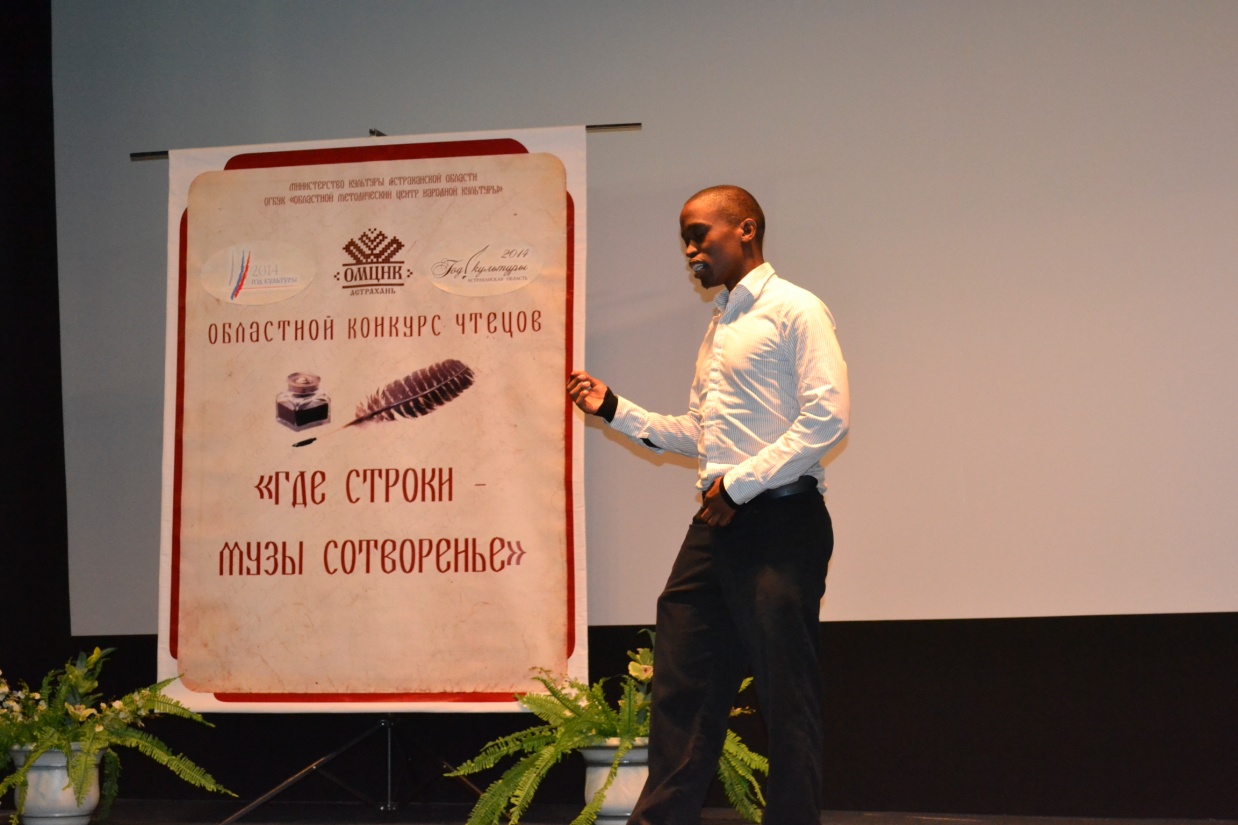 Если прочесть первые буквы алфавита на кириллице, получим: Аз, Буки, Веди. То есть: Я буквы ведаю, то есть знаю! И дальше: Глаголь, Добро, Есть – Слово есть достояние! 
Попробуем прочесть все основные буквы алфавита и получим:
Азъ буки веде. Глаголь добро есте. Живите зело, земля, и, иже како люди, мыслите нашъ онъ покои. Рцы слово твердо - укъ фъретъ херъ. Цы, черве, шта ъра юсь яти!
Что в более современном переводе будет звучать как:
             «Я знаю буквы: Письмо – это достояние.
Трудитесь усердно, земляне, как подобает разумным людям  – Постигайте мироздание! 

Несите слово убежденно –Знание – дар Божий!
 
Дерзайте, вникайте, чтобы Сущего свет постичь!».
Славянская азбука - явление совершенно уникальное, только в ней одной есть не только буквы и звуки, но и содержание.
             И что нам дает это знание в современной жизни? 
            Понимание того, что мы говорим и пишем каждый день, вспомним русскую поговорку: «Слово не воробей – вылетит, не поймаешь» ПоЭТОМУ нужно следить за своей речью. 
            Так как словом можно, и убить и вылечить.
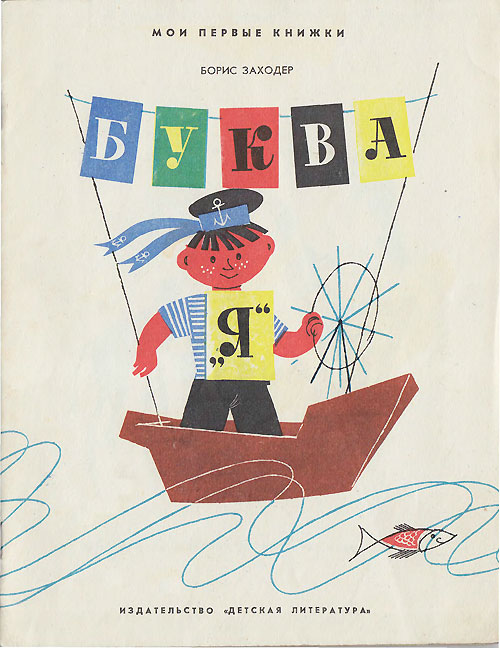 Азбука наша дана нам как дар, как послание через века о том, что жить людям нужно по совести, в труде праведном и с Богом в душе. 

Ведь даже такое замечательное слово: «ЛЮБОВЬ» говорит нам:          «ЛЮ» - люди,
 «БО» – Бога, 
«ВЬ» – ведают. 
Бог  в душе каждого из нас, стоит только почаще к нему и к себе обращаться: правильно ли ты поступаешь? 
А те ли слова ты хотел сказать?
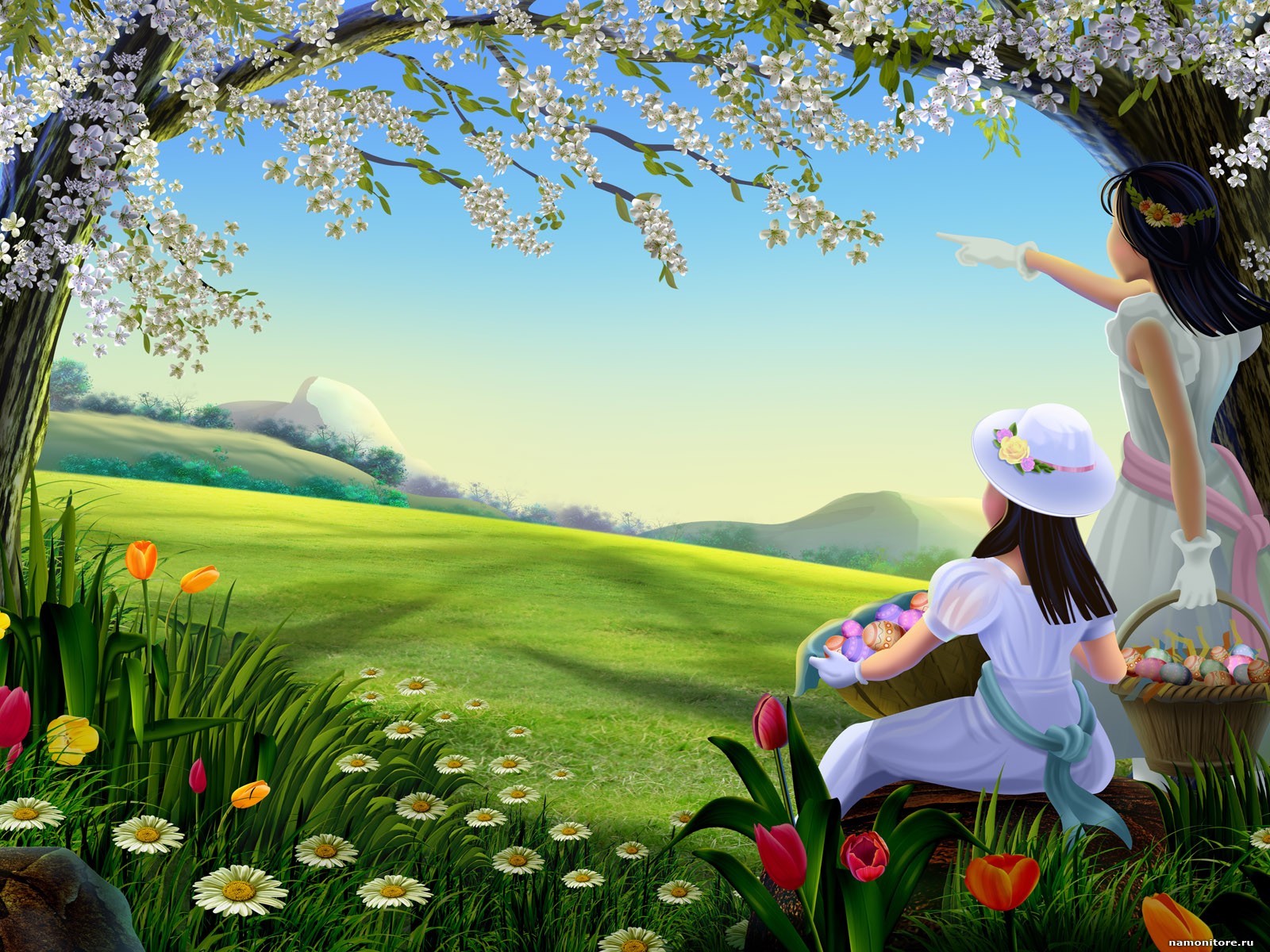 ЧЕРЕЗ ЯЗЫК МЫ ПОСТИГАЕМ МИР
На сегодняшний день, приблизительно 6% населения мира считают кириллицу своим языком. 
Дети, идущие в школу, начинают познавать мир, с изучения языка на котором говорили их предки. Это формирует их, как личность и дает чувство причастности к многовековой культуре.
 Роль Кирилла и его брата Мефодия, несомненно, является основной в развитии языка и письменности.
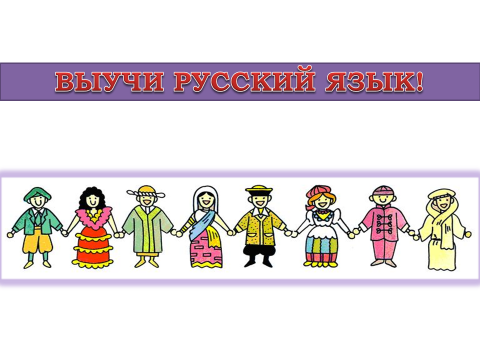 ДАЖЕ ЕСЛИ ЭТО ТРУДНО
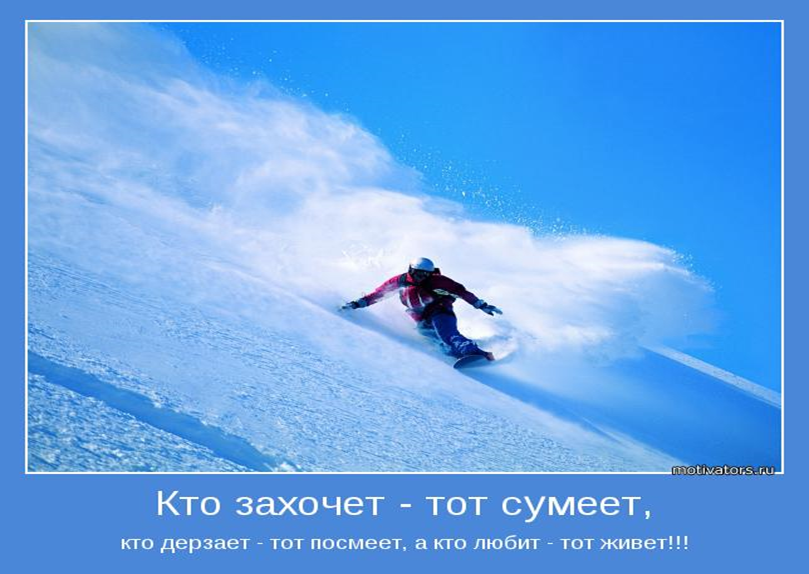 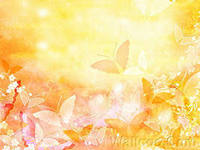 P.S. Надеюсь, что моя презентация была полезна и интересна. Не судите меня строго, я всего лишь хотел поделиться с Вами своим мнением. 


СПАСИБО ЗА ВНИМАНИЕ!
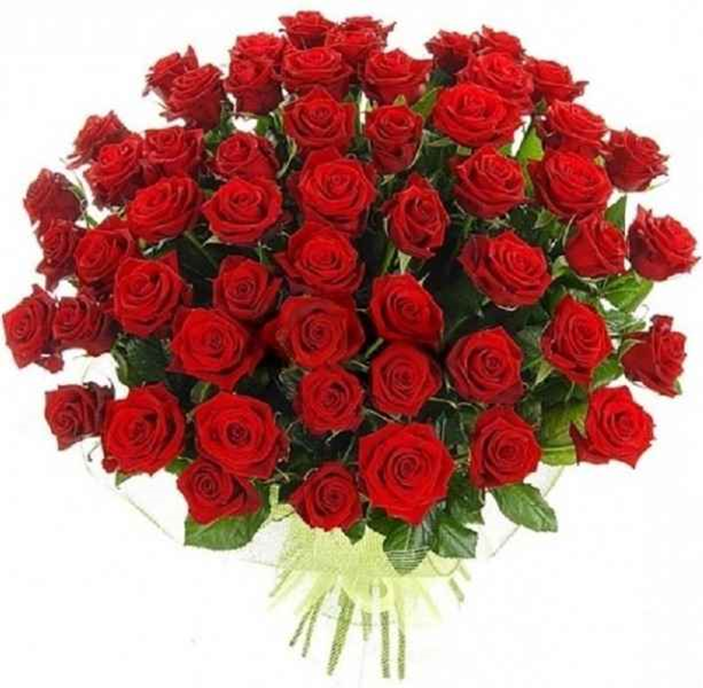